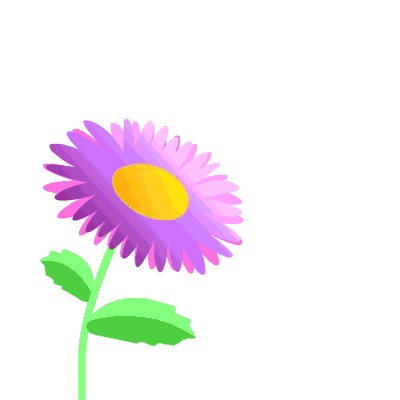 স্বাগতম
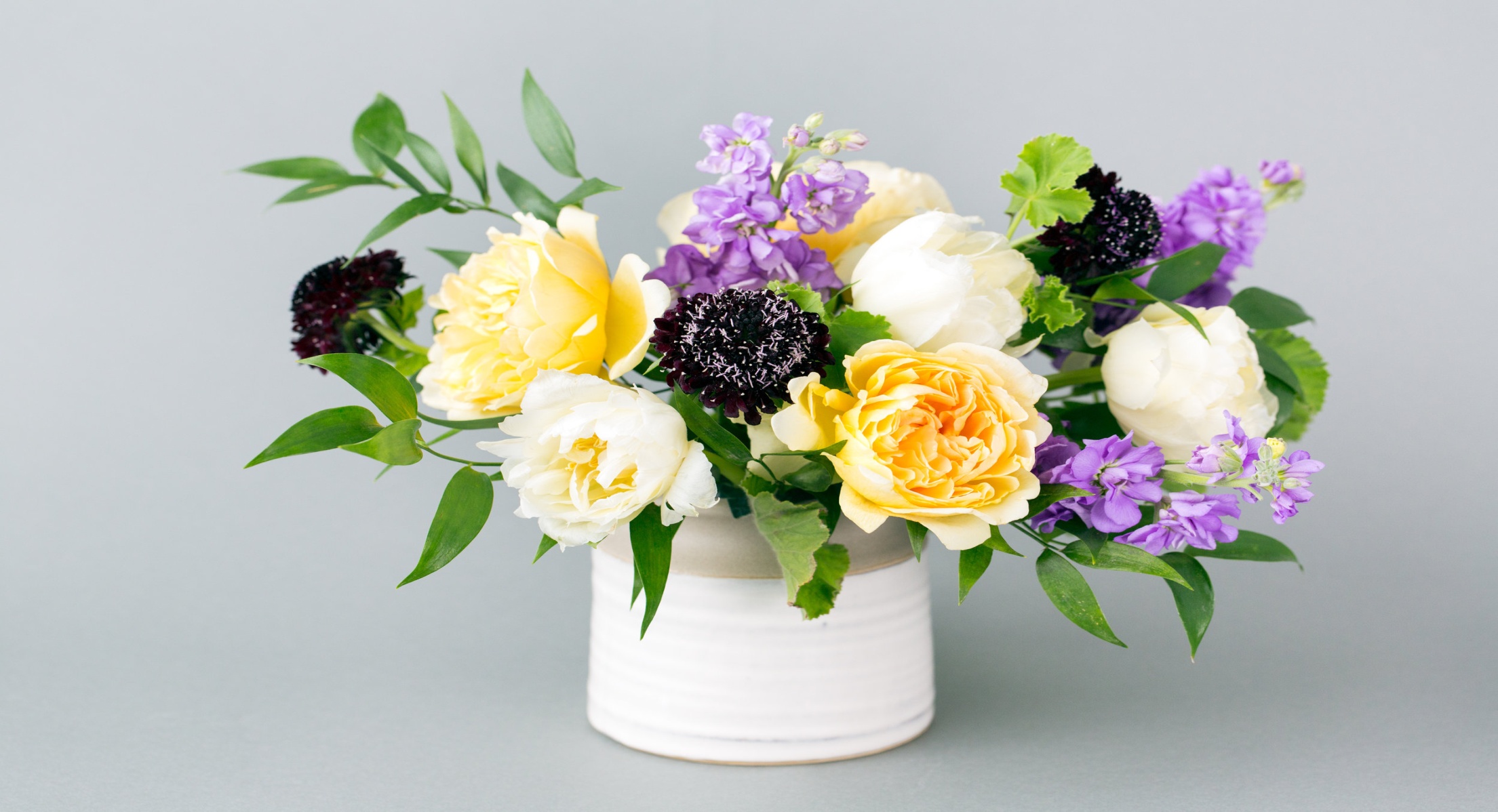 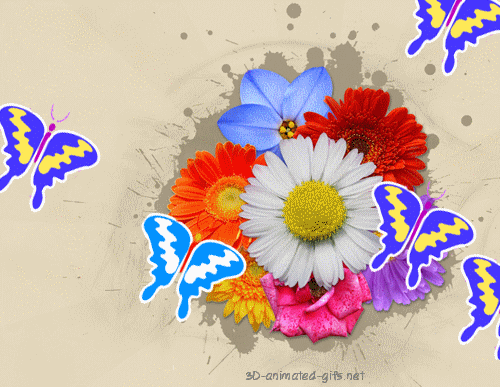 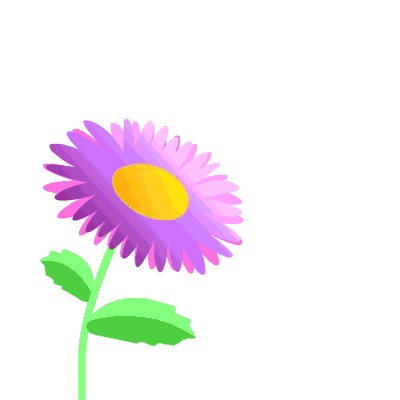 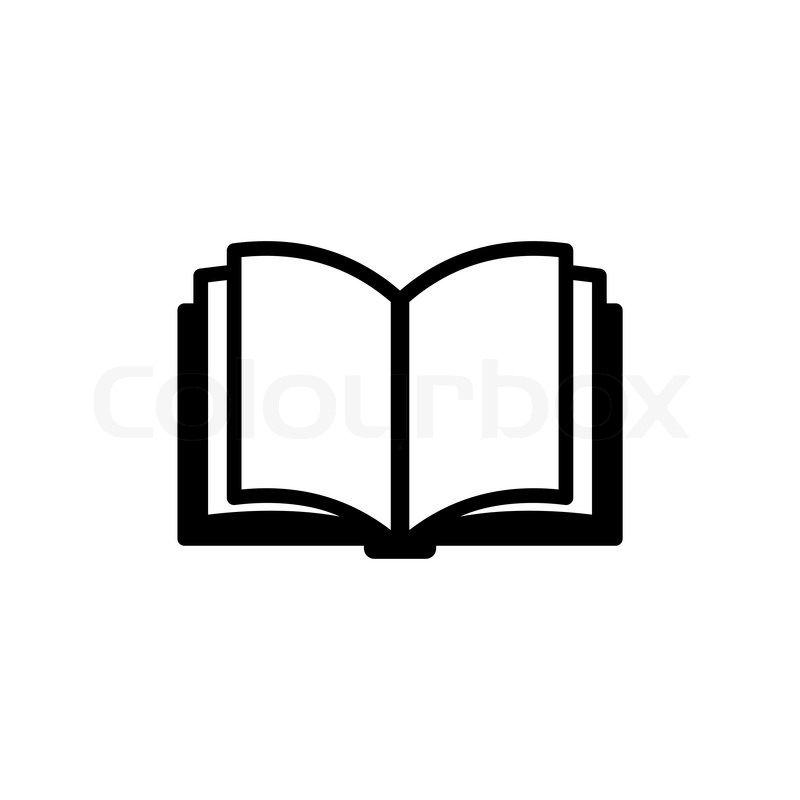 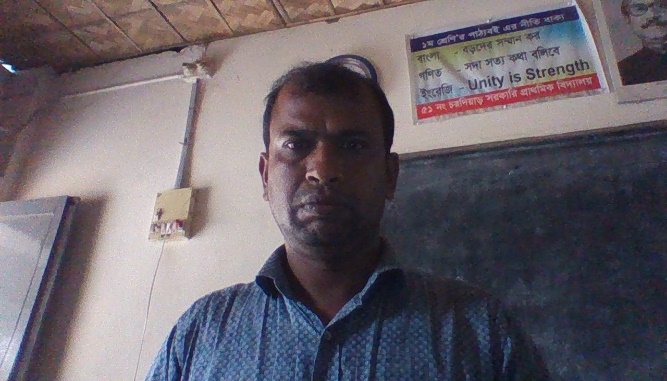 উপস্থাপনায়
পাঠ পরিচিতি
শরীফ মোঃ হাসানুজ্জামান 
সহকারি শিক্ষক
চরদিয়াড় সরকারি প্রাথমিক বিদ্যালয়।
 দৌলতপুর, কুষ্টিয়া ।
শ্রেণীঃ ৫ম 
বিষয়ঃ প্রাথমিক গণিত
পাঠঃ গুণ
পাঠ্যাংশঃ গুণ করার প্রক্রিয়া
সময়ঃ ৪০ মিনিট
শিখনফল
এই পাঠ শেষে শিক্ষার্থীরা-----
১.১ চার অঙ্কবিশিষ্ট সংখ্যাকে তিন অঙ্কবিশিষ্ট সংখ্যা দ্বারা গুণ করতে পারবে।
১.২ গুণকের ও গুণ্যের একক ও দশকের ঘরে শূণ্য থাকলে সংক্ষিপ্ত পদ্ধতিতে গুণ করতে  পারবে ।
১.৩ চার অঙ্কবিশিষ্ট সংখ্যাকে ৯৯ বা ৯৯৯ দ্বারা সহজ পদ্ধতিতে গুণ করতে পারবে।
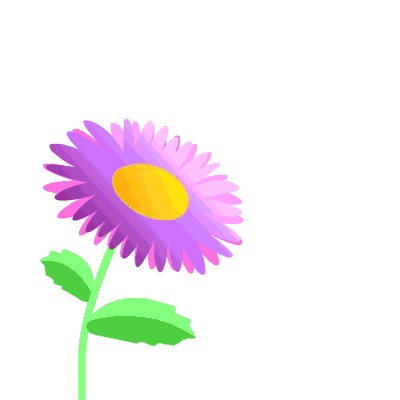 প্রিয় বন্ধুরা একটু ভেবে বলো তো------
উপরের রেখাটিকে আমরা কেটে না ফেলে এবং মুছে না ফেলে কিভাবে ছোট করতে পারি ?
হ্যাঁ আমরা রেখাটির পাশে আরেকটি রেখা দ্বিগুণ করে একেঁ উপরের রেখাটিকে ছোট করতে পারি।
কি বন্ধুরা ব্যাপারটি মজার না !
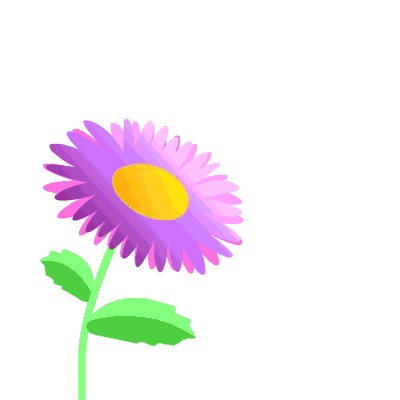 গুণের পরিচিতি
গুণ হলো যোগের সংক্ষিপ্ত রুপ।
গুণ কি ?
২+২+২+২+২ = ১০
যা সংক্ষেপে- ২×৫ = ১০
যেমন
গুণ সম্পর্কিত সূত্র
গুণ সম্পর্কিত সূত্র
সাধারণ পদ্ধতির গুণ
৮৫৩
×৯৬৭
৮৫৩×৯৬৭= ৮২৪৮৫১
৫৯৭১
    ৫১১৮০
  ৭৬৭৭০০
গুণ্য
×
গুণক
=
গুণফল
৮২৪৮৫১
শূন্যের গুণ
৭৮০০×৬৩০
=
৭৮
০০
×
৬৩
০
৪৯১৪
০০০
৭৮×৬৩=৪৯১৪
০×০০ = ০০০
অর্থ্যাৎ
এবং
শূন্যের গুণ
৭৮০০×৬৩০ এর উপরে-নিচে গুণ
৭৮
০০
×
৬৩
০
২৩৪
০০০
৪৬৮০
৯৪১৪০০০
সহজ পদ্ধতির গুণ
(
)
×
-
)
(
৯৯৯
৭৫
১০০০
১
৭৫
১০০০×৭৫
১×৭৫
৭৫০০০
৭৫
৭৪৯২৫
দলীয় কাজ
ক- দল
সাধারণ প্রক্রিয়ায় গুণ কর। ৪৩৯×৩২৮
খ- দল
শূণ্যের গুণ করে দেখাও। ৩৭০০×৬০০
গ- দল
সহজ পদ্ধতিতে গুণ কর। ৯৯×৪৫
মূল্যায়ণ
সংক্ষেপে উত্তর দাও।
১। গুণফল নির্ণয়ের সূত্রটি লেখ।
২।গুণ করার প্রক্রিয়াগুলো কি কি ?
৩। ৯৯০×৬০ কে কোন পদ্ধতিতে গুণ করা সহজ হবে ?
বাড়ির কাজ
ক) গুণ কর।
৩৪০০ × ৭০০
খ) সহজ পদ্ধতিতে গুণ কর।
৯৯৯×৪৫
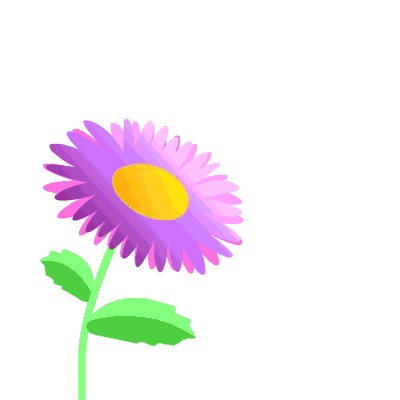 সকল বন্ধুদের ধন্যবাদ
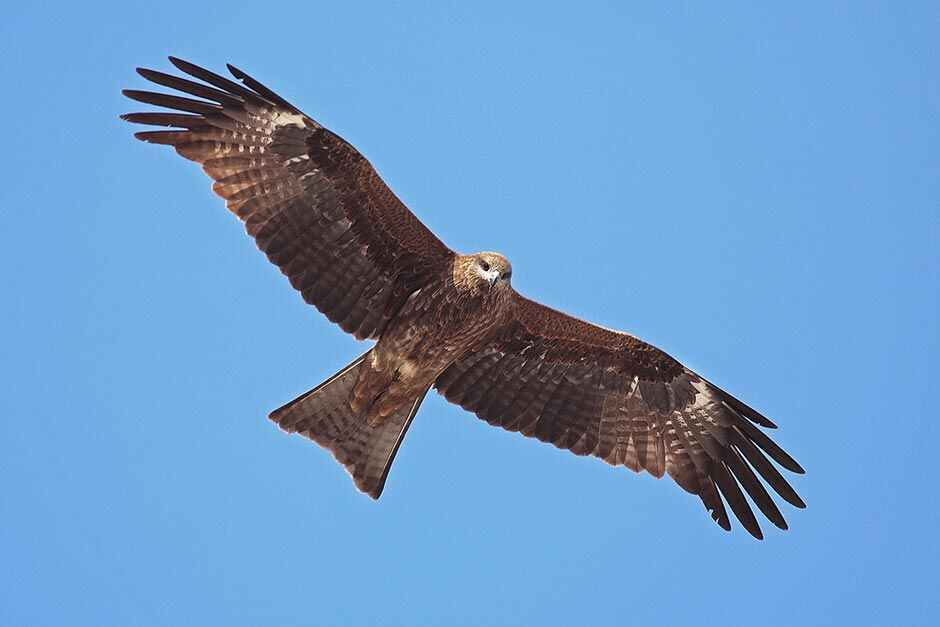 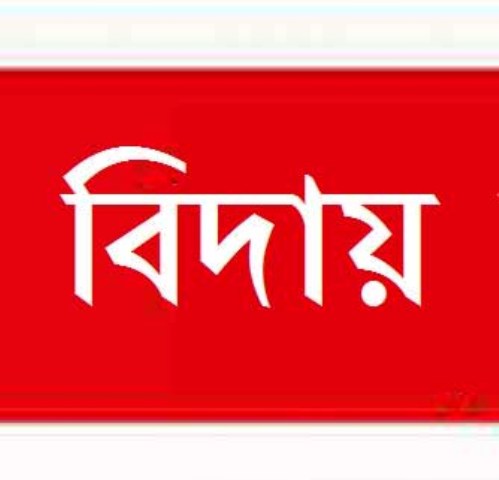